Опыт создания баз данных в Отделении ГПНТБ СО РАН
Васильева Н.В., Федотова О.А.
В докладе  обсуждается опыт создания каталогов и баз данных Отделения ГПНТБ СО РАН. 
Основное внимание уделяется разработке  каталога, содержащего информацию о научных журналах, доступных в полнотекстовом виде с компьютеров ГПНТБ СО РАН.
Базы данных на 2010 год на сайте prometeus.nsc.ru
Проблема:  старое программное обеспечение,  разнообразие  систем управления БД:
Система JISIS:
ISIS, IBIS, Irbis32.
Woda  – зарубежные периодические издания (Каталог Отделения ГПНТБ СО РАН).
SCIDB – Научный потенциал НСО  (Parser, Apache, SQL).

Решение: все библиографические БД перенести в одну  АБИС:
	Irbis64 и доступ к базам с помощью  шлюза WebIrbis.
Система JISIS
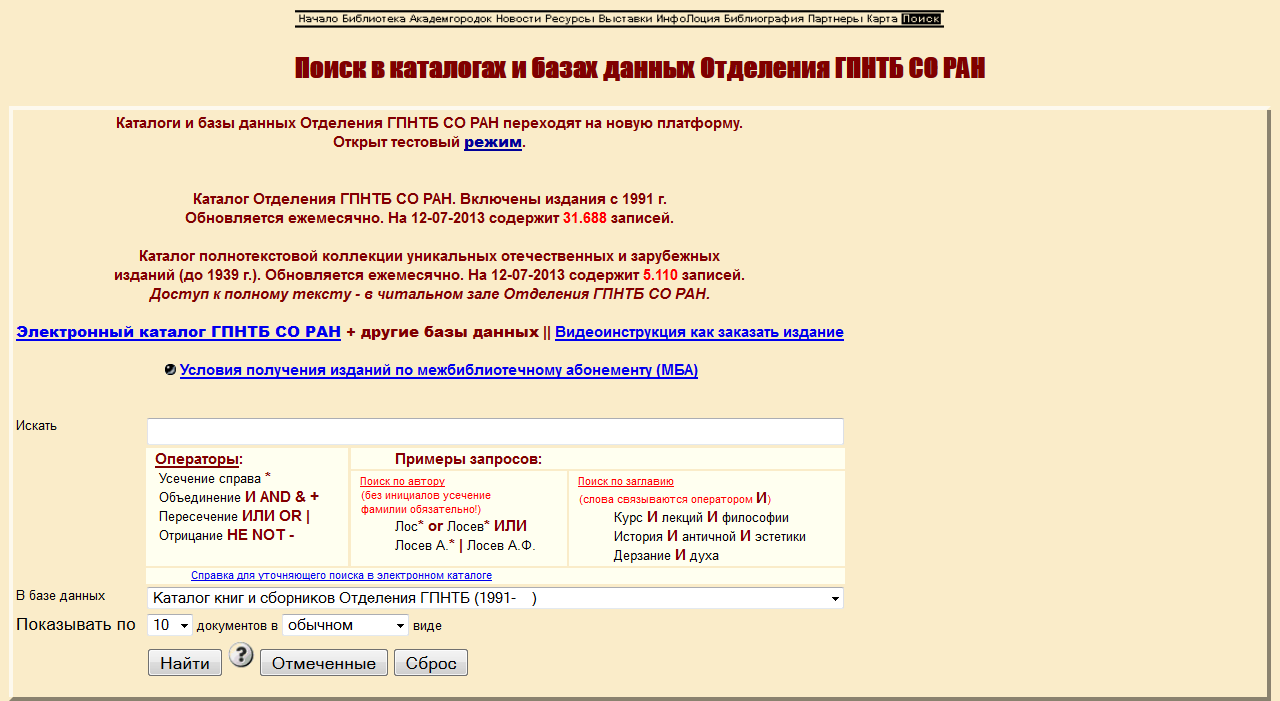 Шлюз WebIrbis64
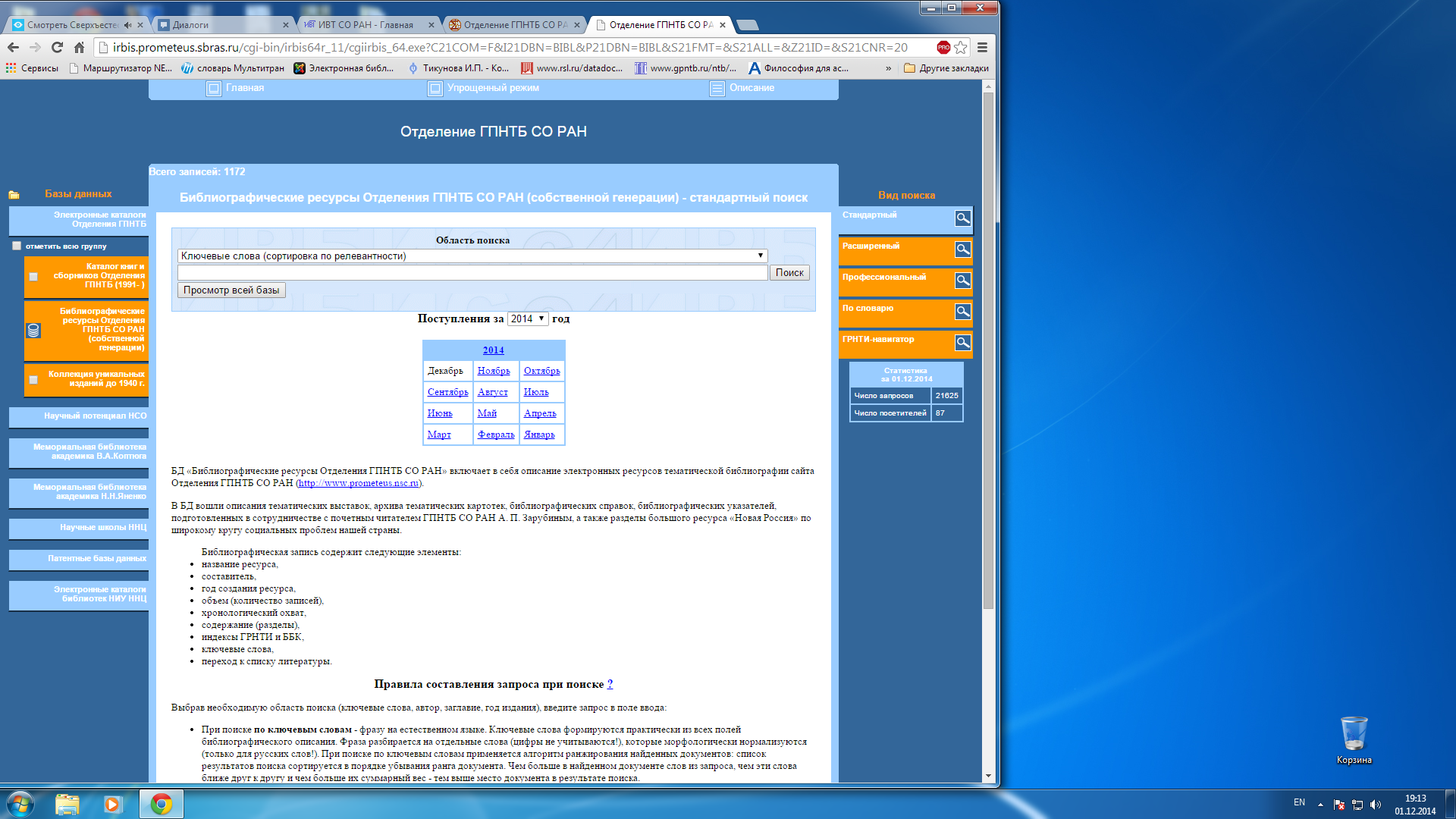 Зарубежные журналы,  доступные в полнотекстовом виде
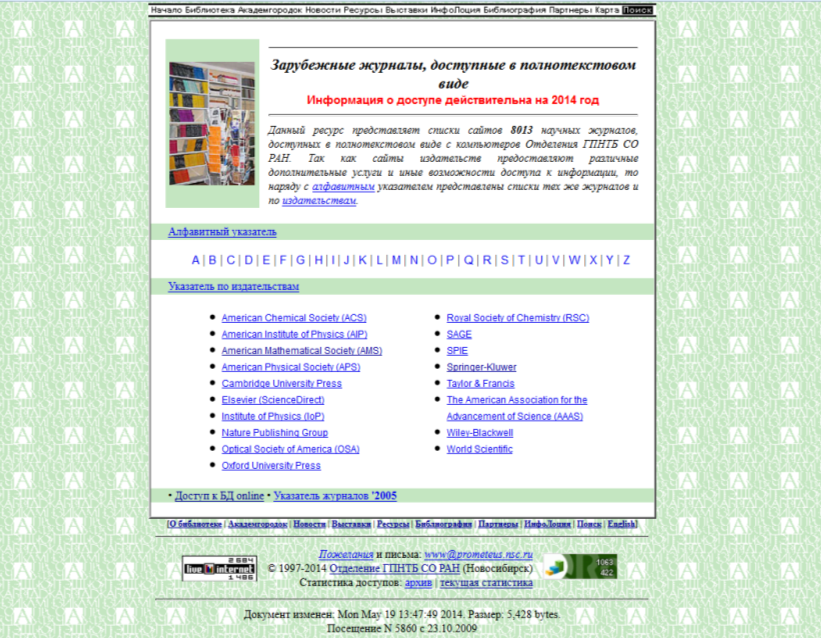 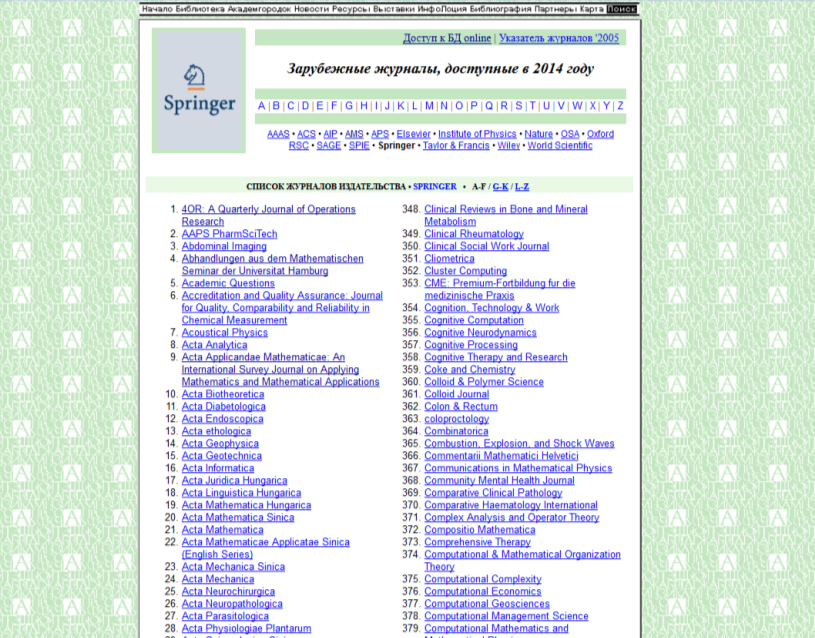 Структура БД
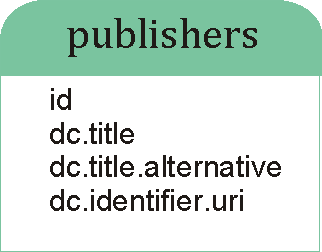 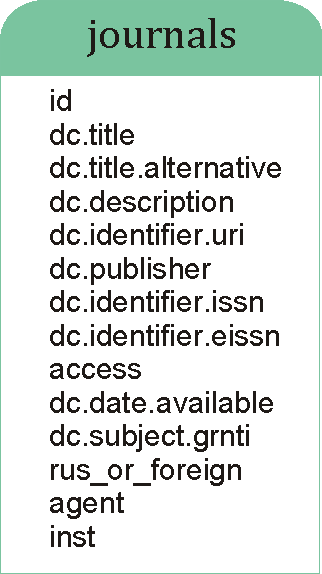 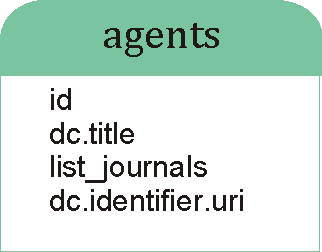 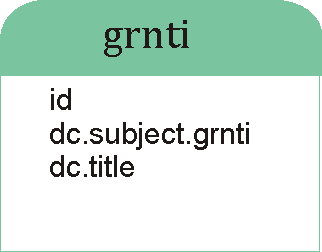 Интерфейс
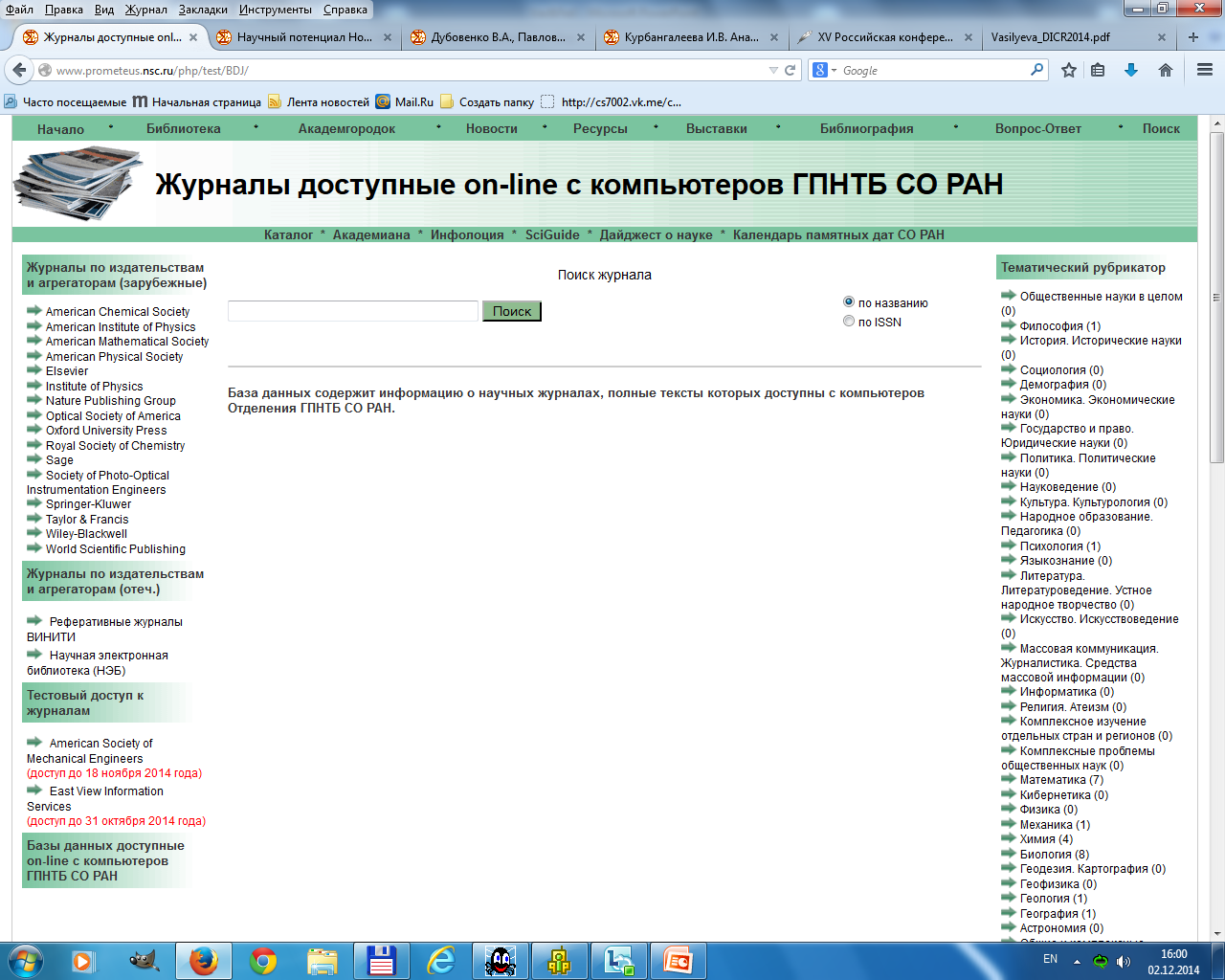 Список журналов по издательству
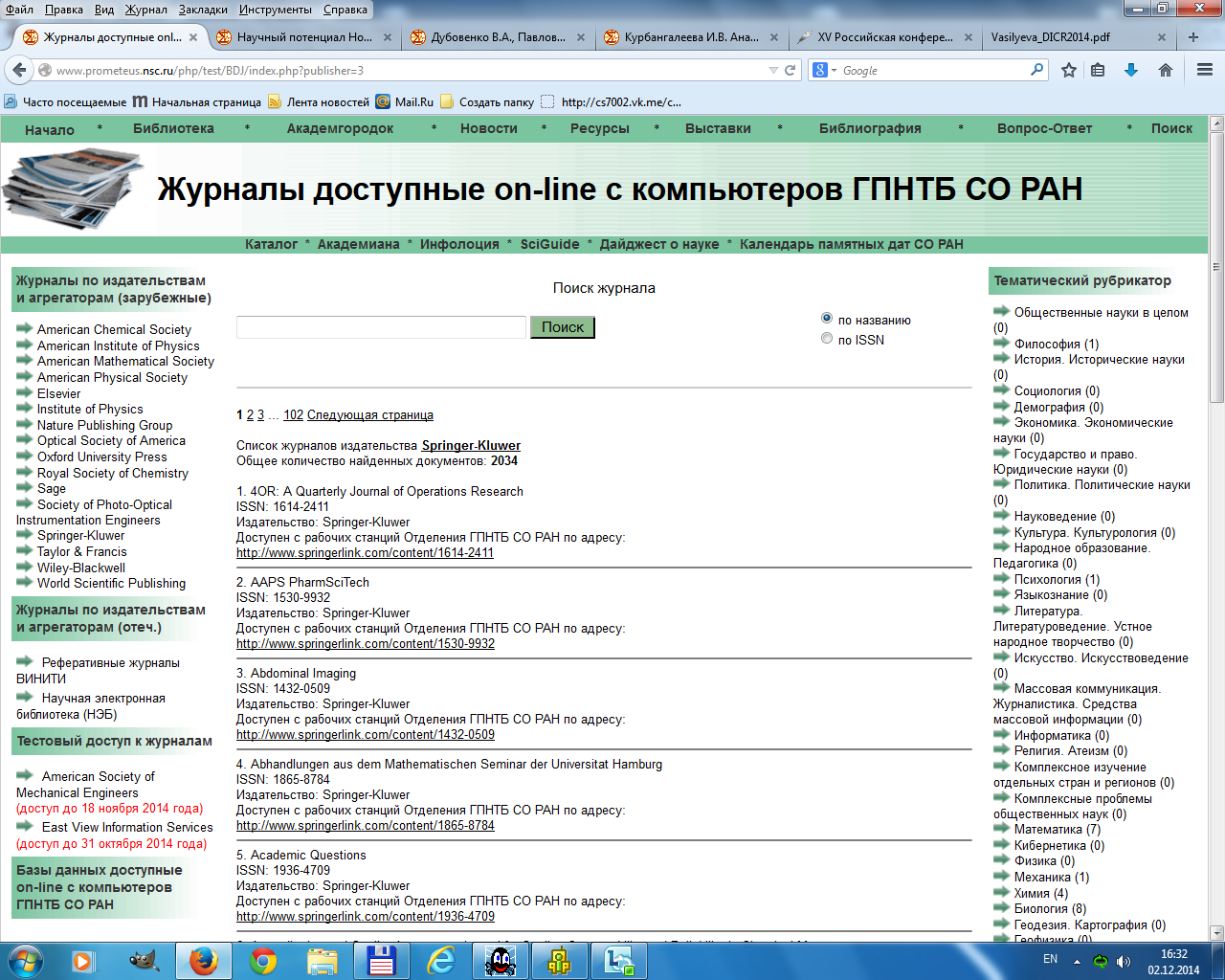 Список журналов по тематическому рубрикатору
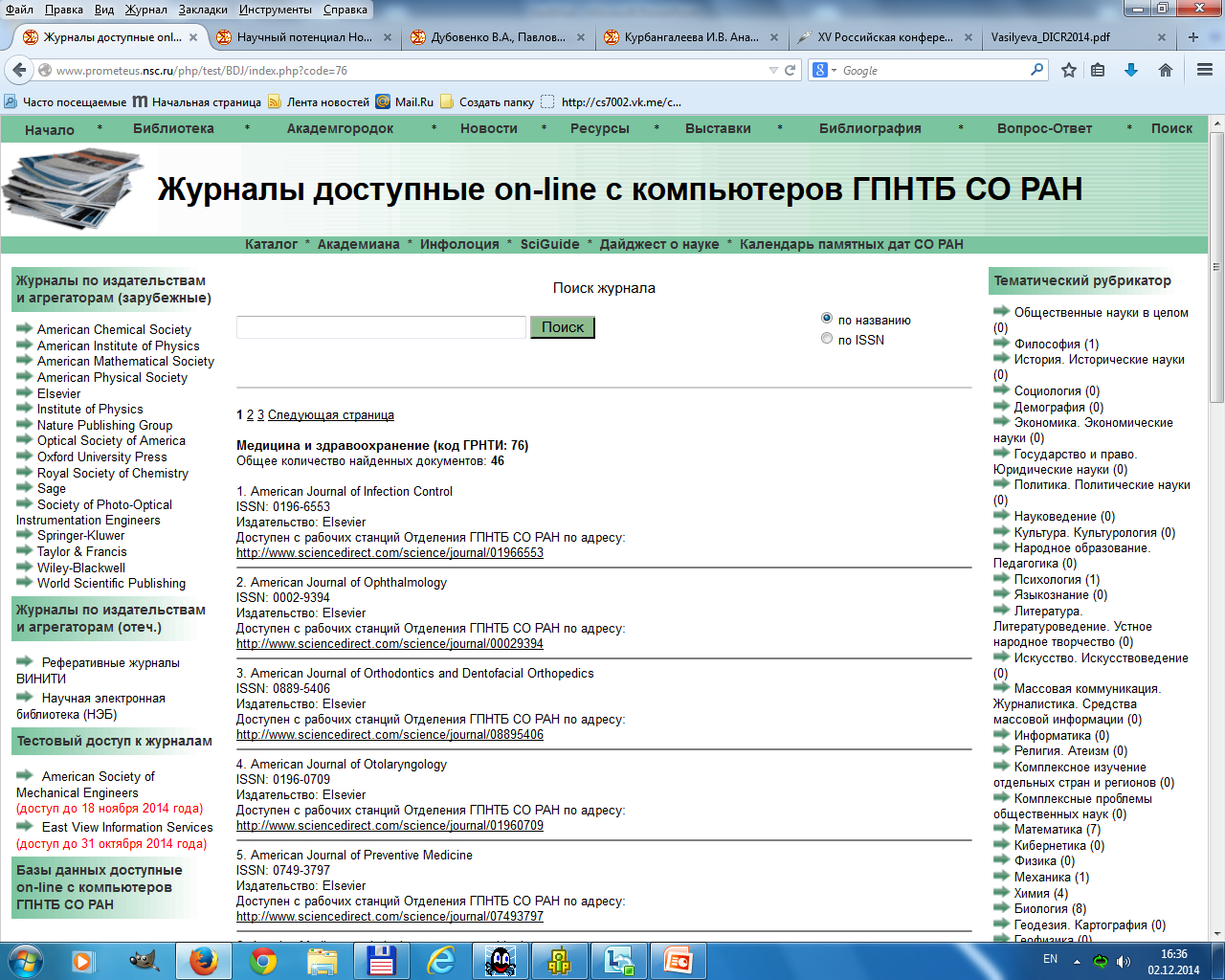 Пример поиска по названию
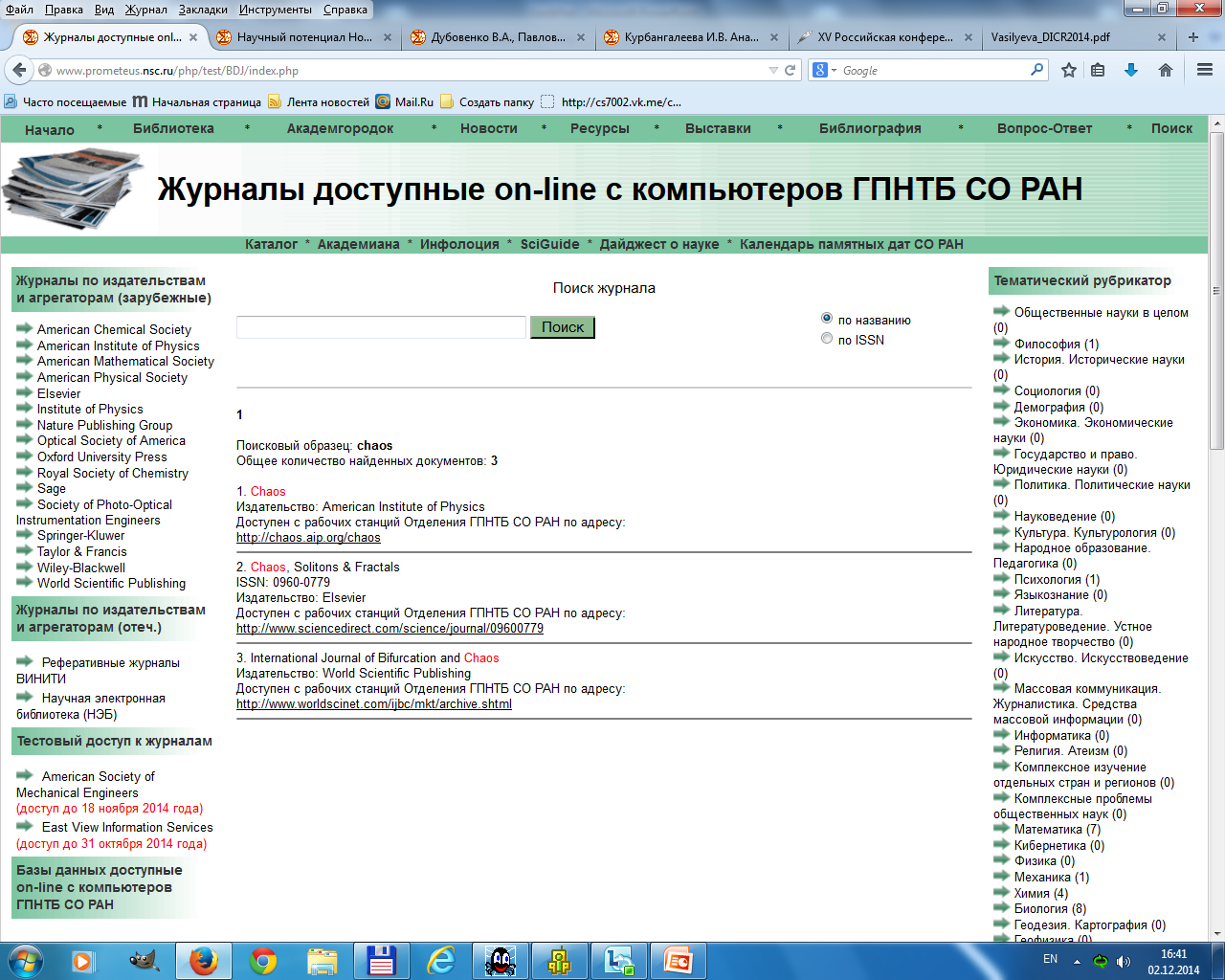 Спасибо за внимание!